六年級 音樂 課程說明
注意事項
上課必備：課本、直笛、鉛筆盒。
因應疫情，直笛在學校不吹奏，只練習指法與欣賞。
課程主題
1.音畫與樂曲結構、2.東西方戲曲、3.音樂會形式
4.G、F、D大調介紹、5.歌唱與直笛
評量方式
上課態度與表現60%
演唱(演奏)40%
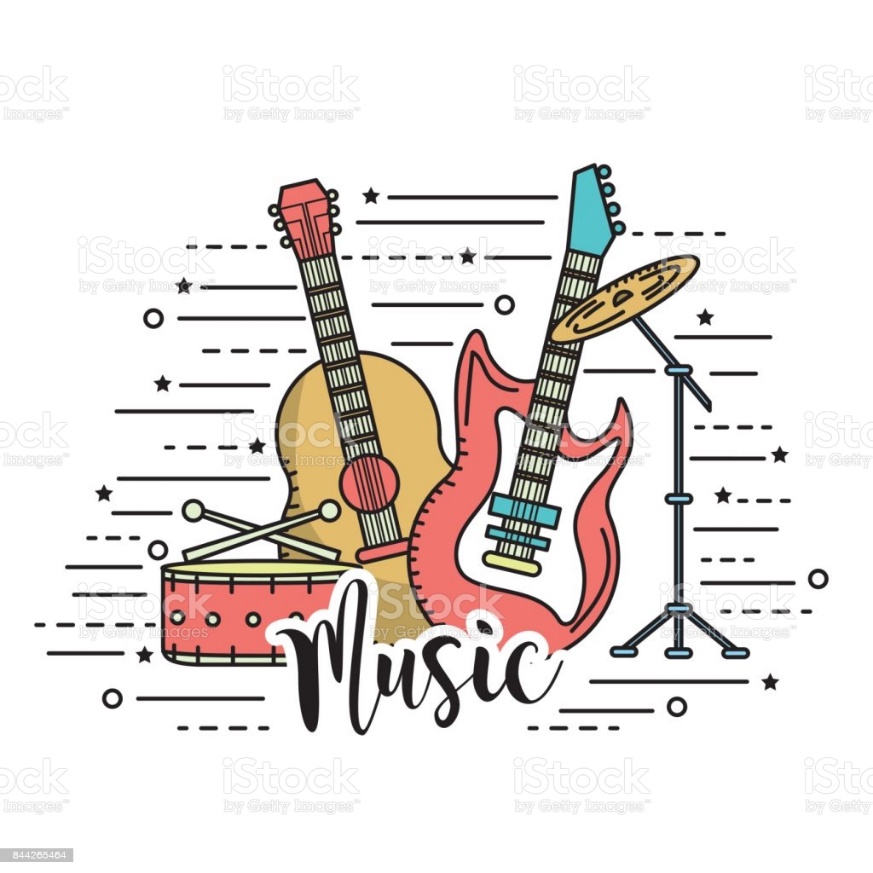